Banner

Print each of the next four pages and tape together to hand out or hang up at your celebration event!

The lines on the banner below are guides for lining up each piece.
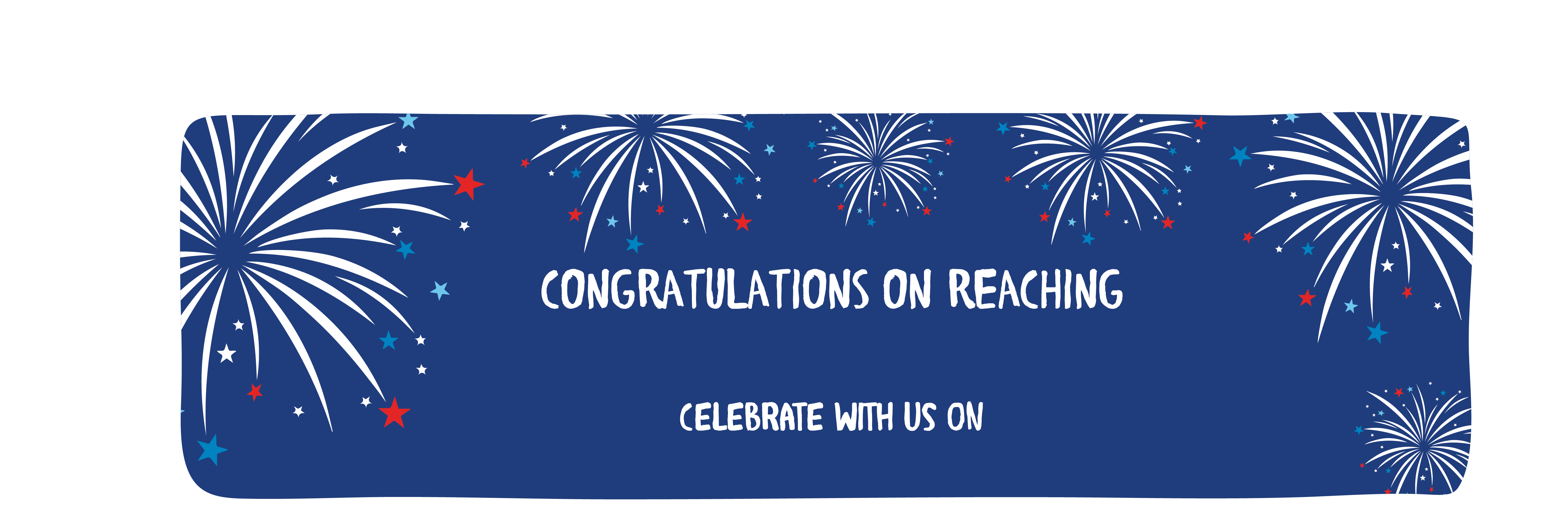 [INSERT MILESTONE]
[INSERT DATE + TIME]
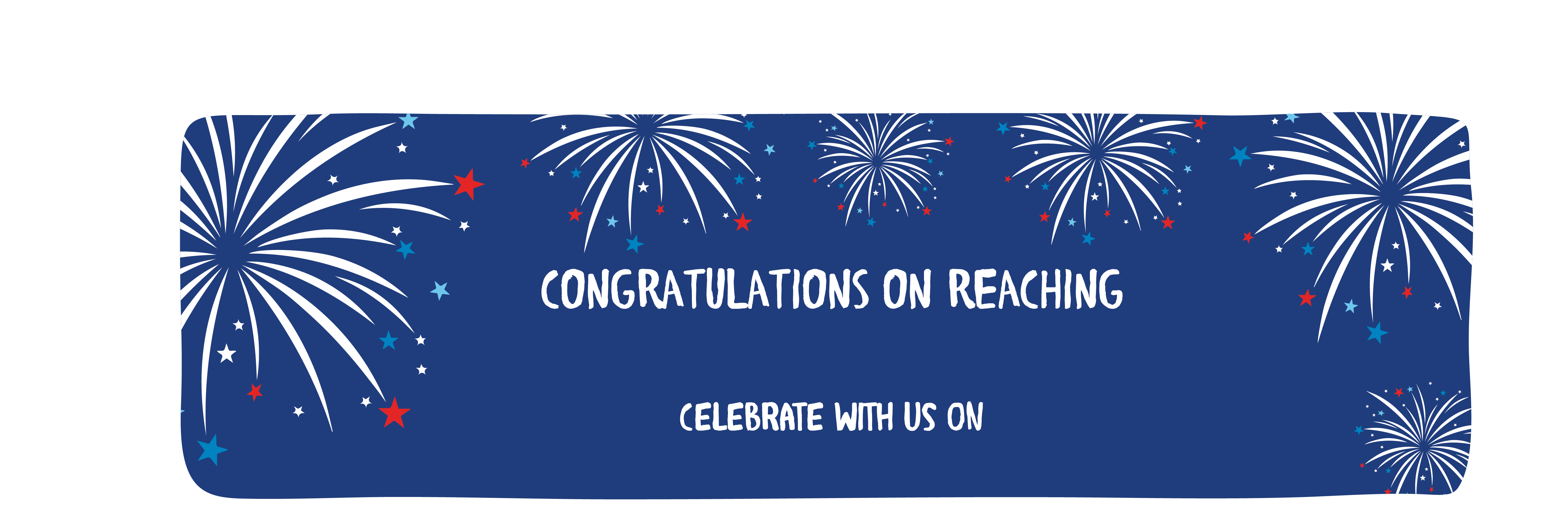 [INSERT MILESTONE]
[INSERT DATE + TIME]
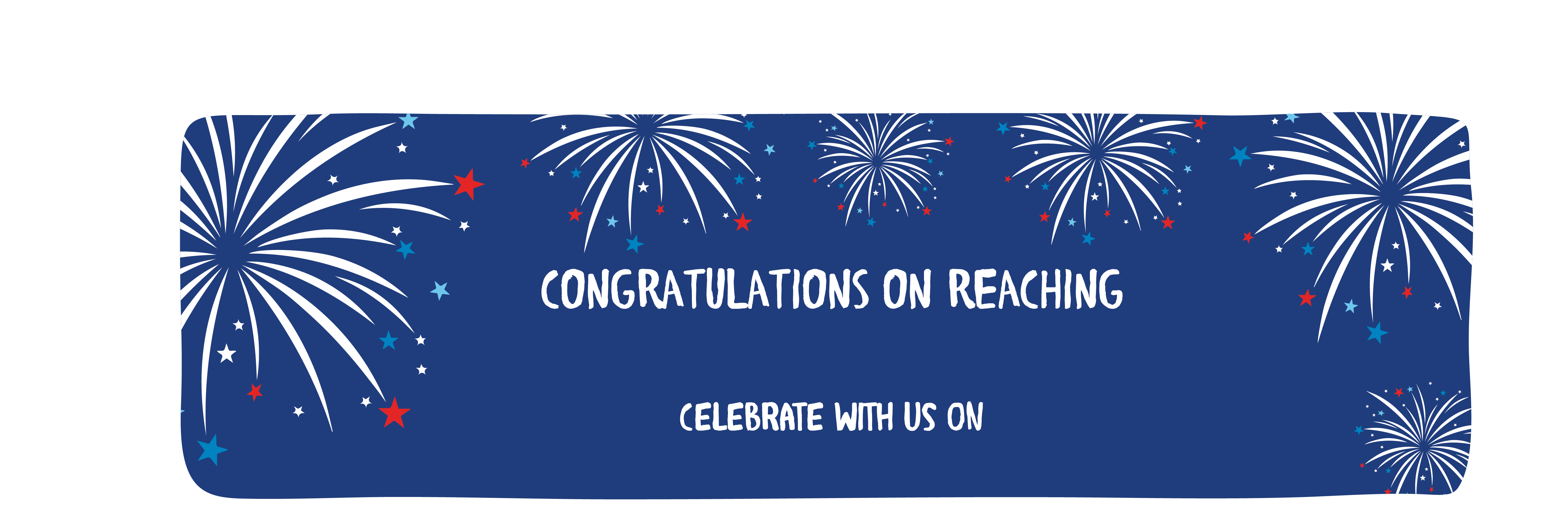 [INSERT MILESTONE]
[INSERT DATE + TIME]
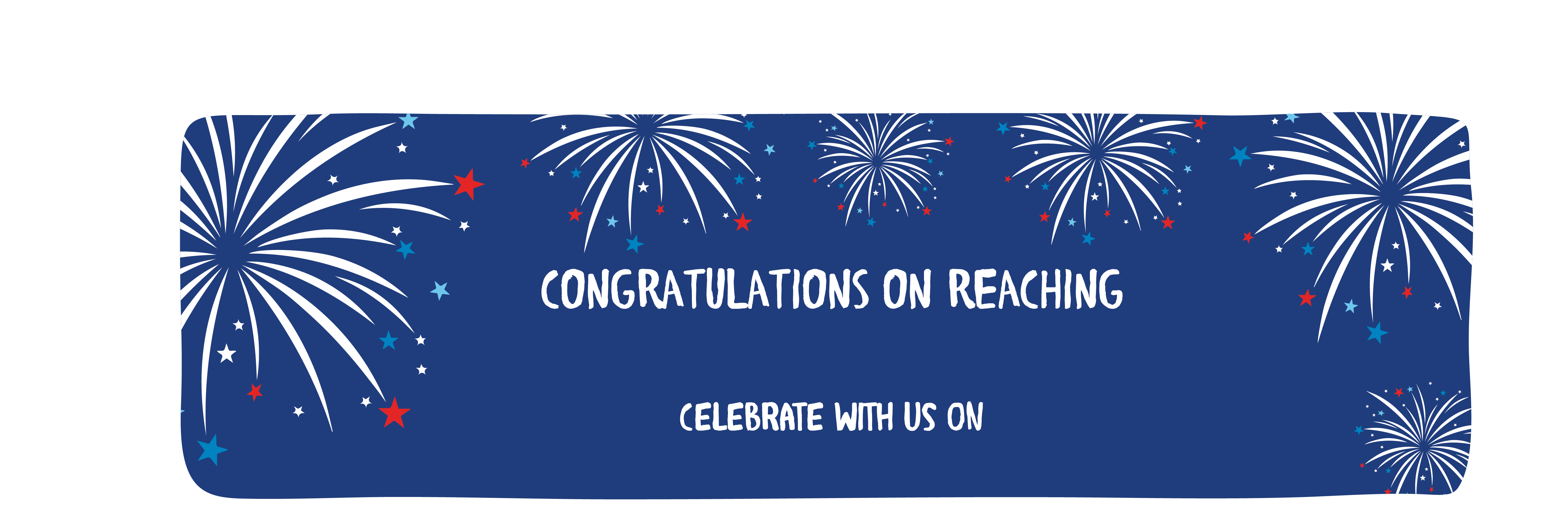 [INSERT MILESTONE]
[INSERT DATE + TIME]
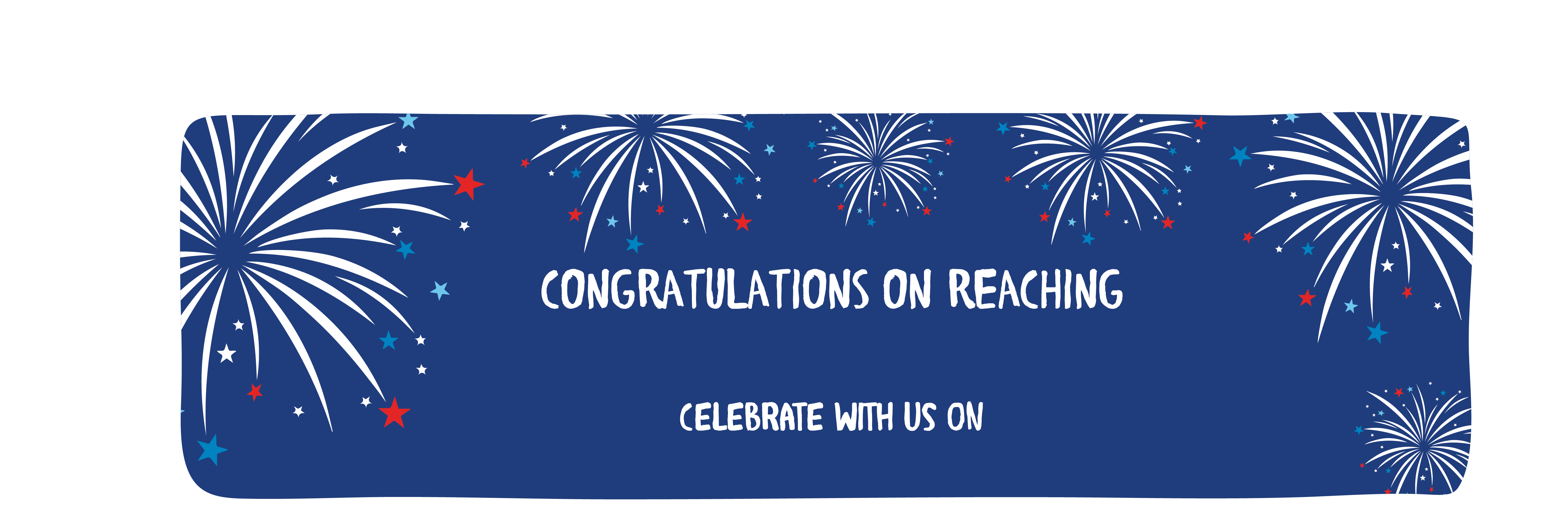 [INSERT MILESTONE]
[INSERT DATE + TIME]